This Week with Mr. Forest
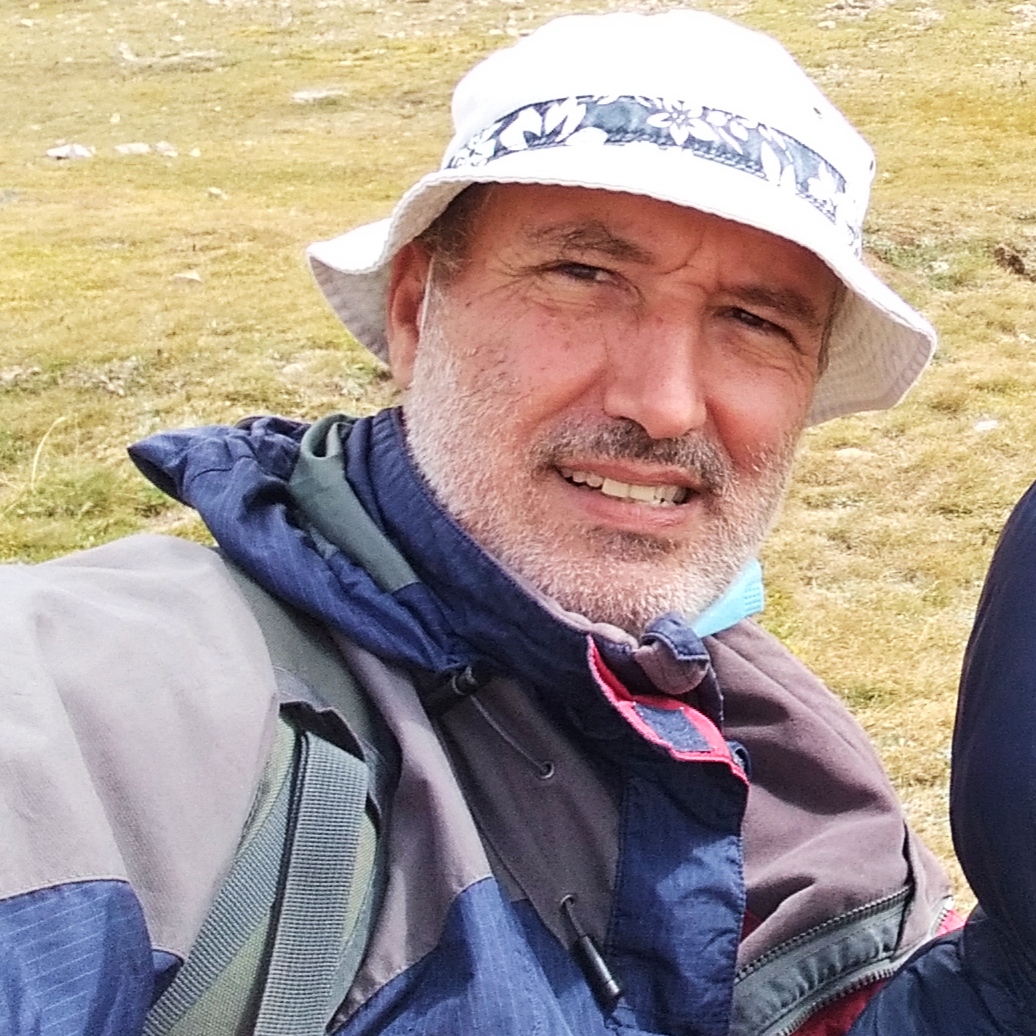 16-18/02/2021
Identifying & Understanding Medicinal & Ornamental Plants in Our Forest
AIM:  For each students to recognize the cultural and social relation ofthe local community with the Forest surrounding such community.
Activity:  Groups of 3 students identify a plant in their existing nature Trail as a candidate for medicinal & ornamental uses. Instructor will identify such plant using PlantNet App., and reveal to the group if there are possible medicinal and/or ornamental uses of the plant. The photo gets imbedded into the group’s trail if that is the case. Instructor and will give the name of the plant to one member of the group (recorder), and the group will investigate the medicinal and ornamental uses of the pant and send the information to Instructor.
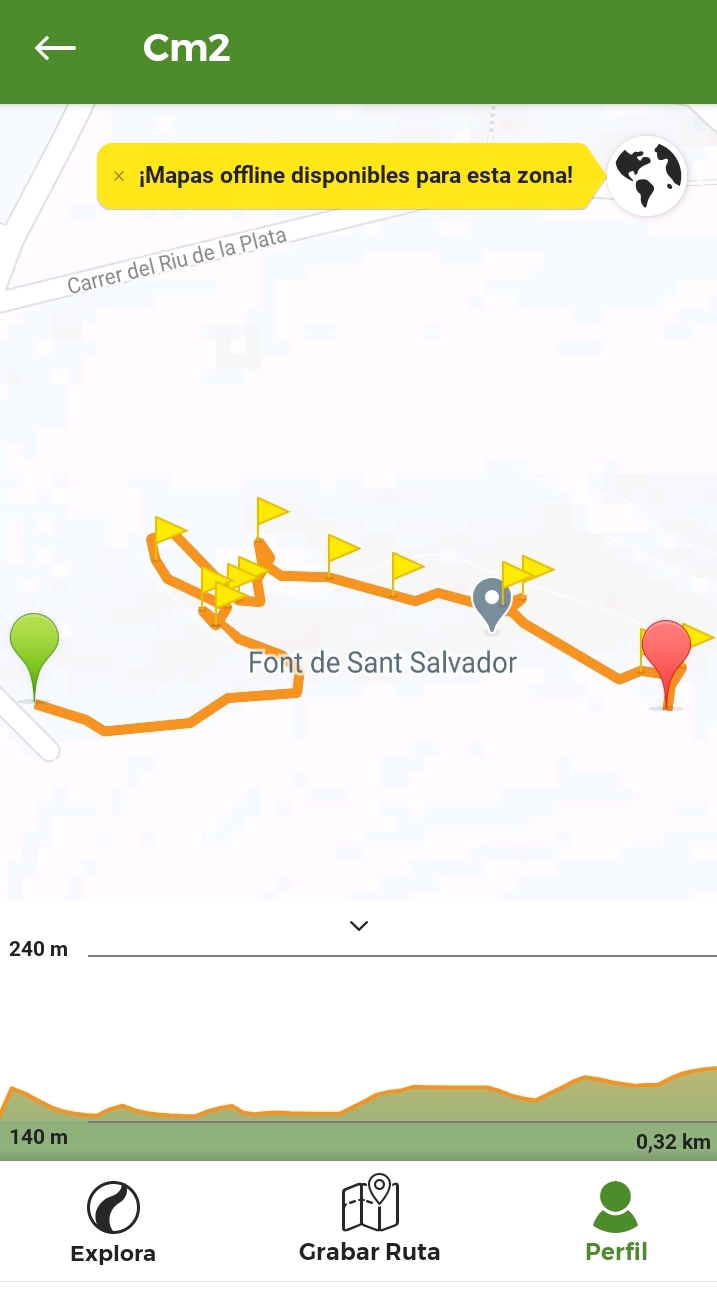 MATERIALS:  
✔️Movil phone,
✔️Wikiloc App. (Trails for each group
✔️PlantNet App.
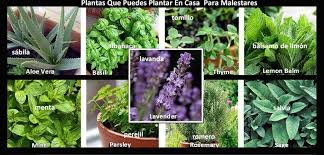